Мини-музей русского народного творчества.
Совместная  работа с родителями.
Мини-музей в д/с № 98
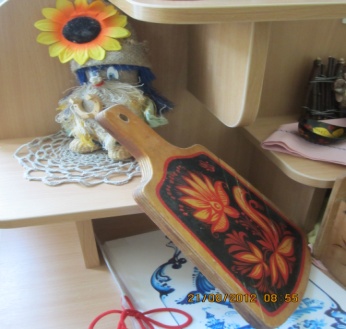 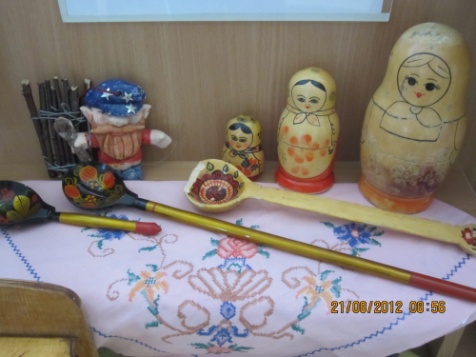 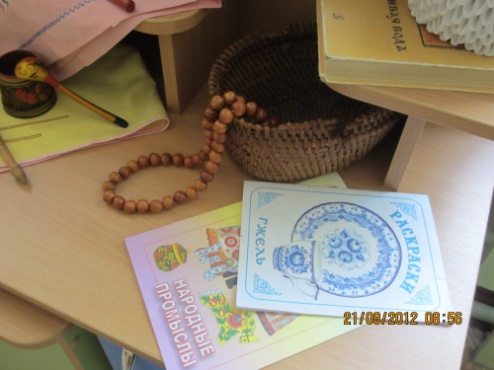 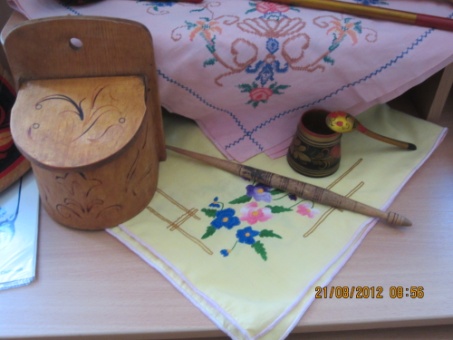 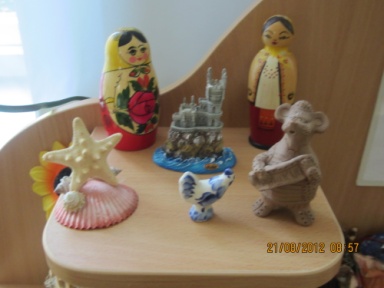 Работа с родителями: анкеты.
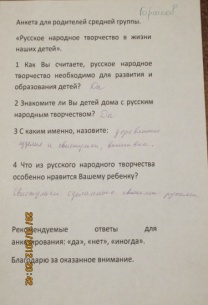 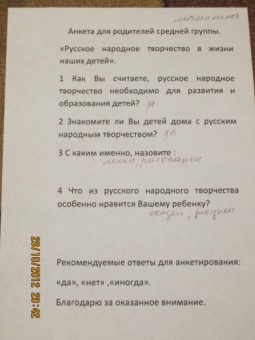 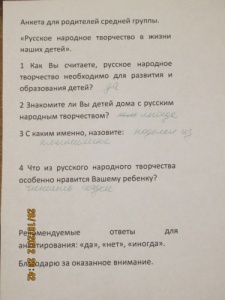 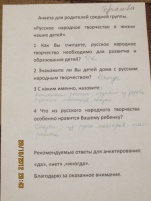 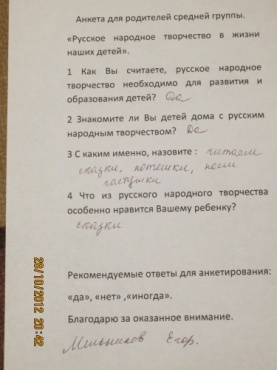 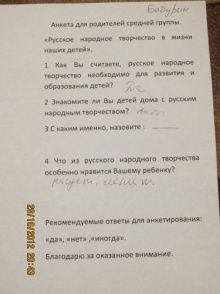 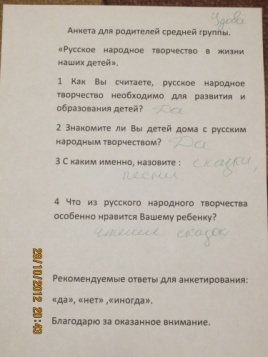 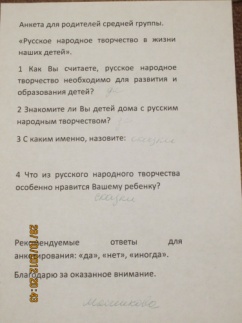 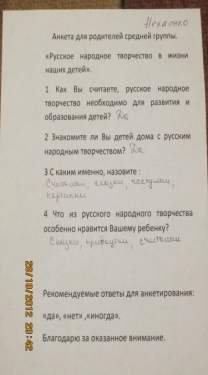 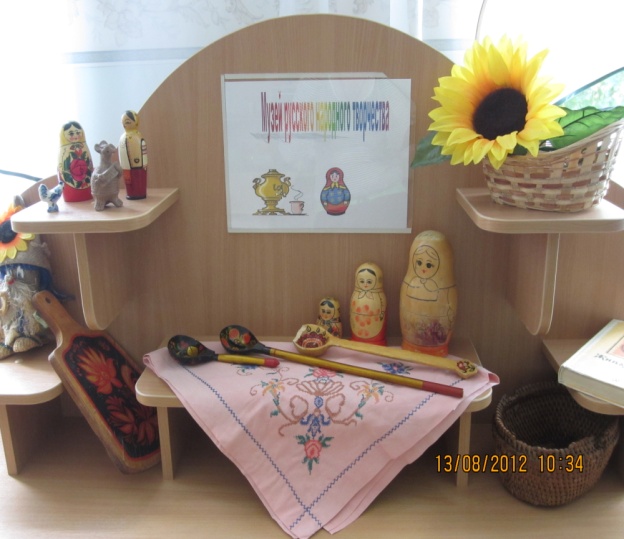 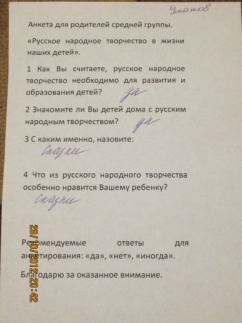 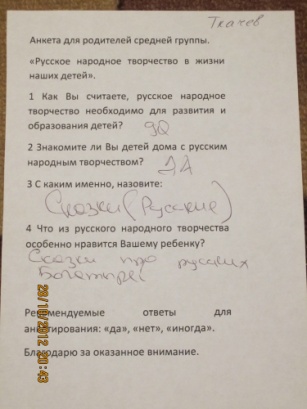 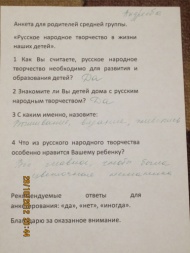 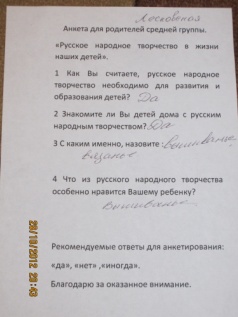 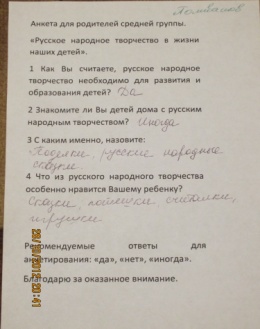 Работа с родителями: вывод анкетирования и участие в создании мини- музея.
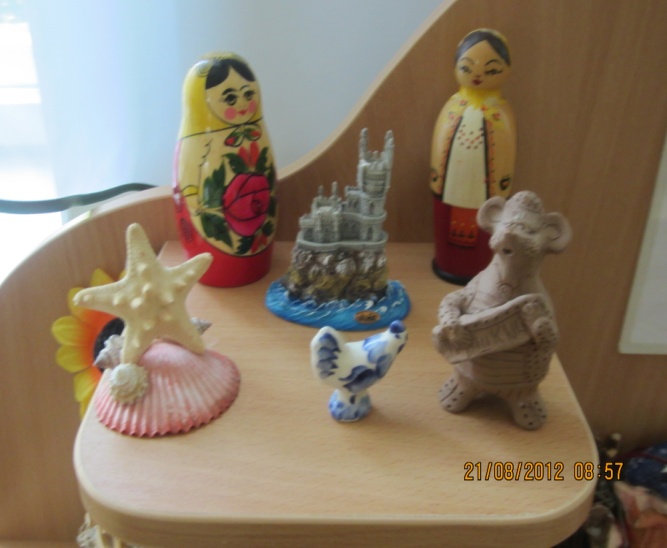 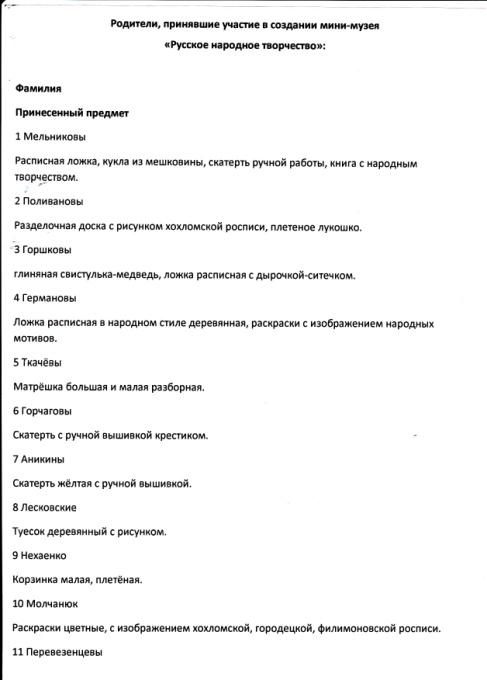 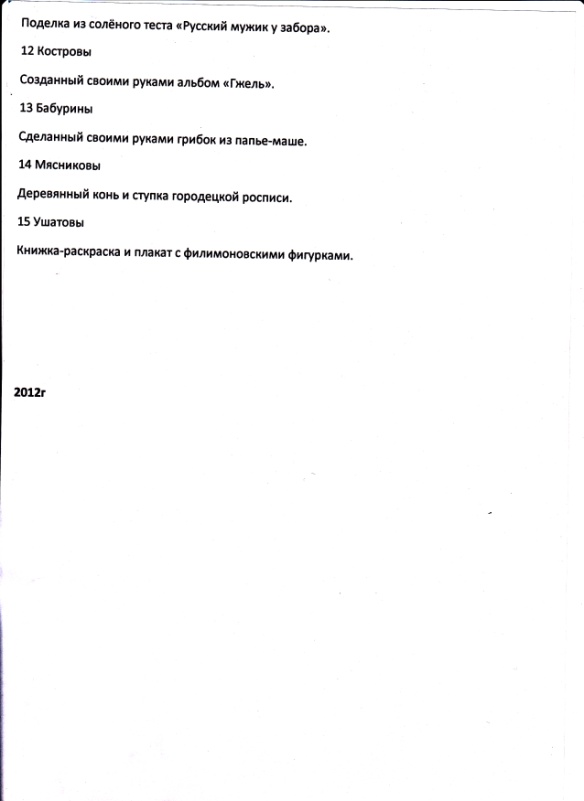